В некотором царстве, в некотором государстве
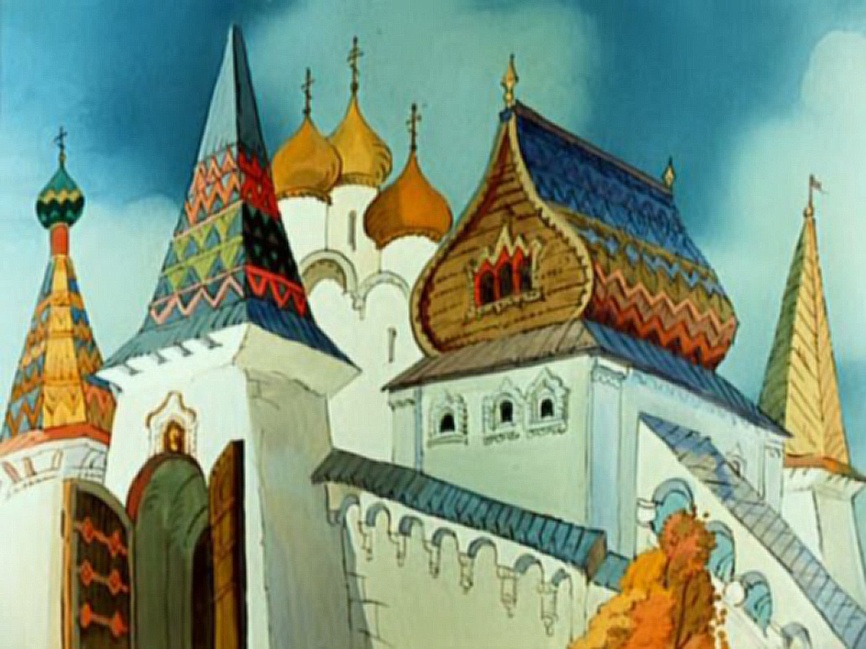 Учитель: 
Речкалова О.Н.
Царь
1
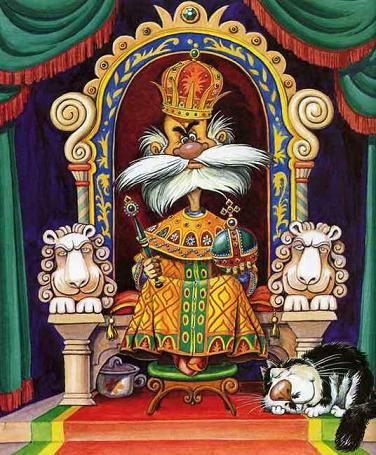 указ
Требуются смельчаки для похода в тридесятое царство на выручку
Ивана – царевича.
«Багаж знаний»
Первую в школе все изучают,
Ну а второй из двустволки стреляют.
Третью исполнят вам два барабана
Иль каблуки отобьют ее рьяно.
Дробь поменьше - и считать полегче.
Если знаменатель,
А за ним числитель
Разделить на общий их делитель,
Дробь мы ……,
Счёт мы упростили.
Каждый может за версту
Видеть дробную черту.
Над чертой - числитель, знайте,
Под чертою - знаменатель.
Дробь такую непременно
Надо звать …
Если дроби нам такие две даны,
У которых знаменатели равны,
Больше будет та, бесспорно,
Числитель …..у которой.
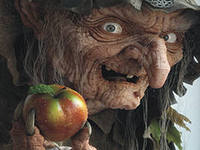 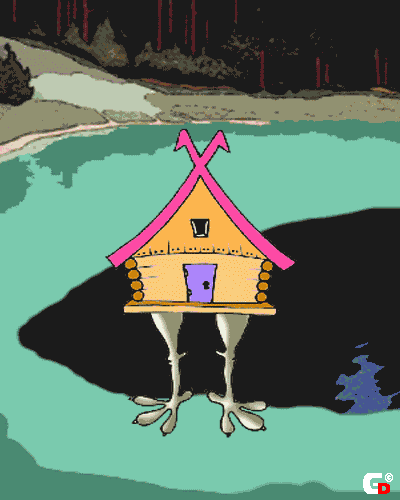 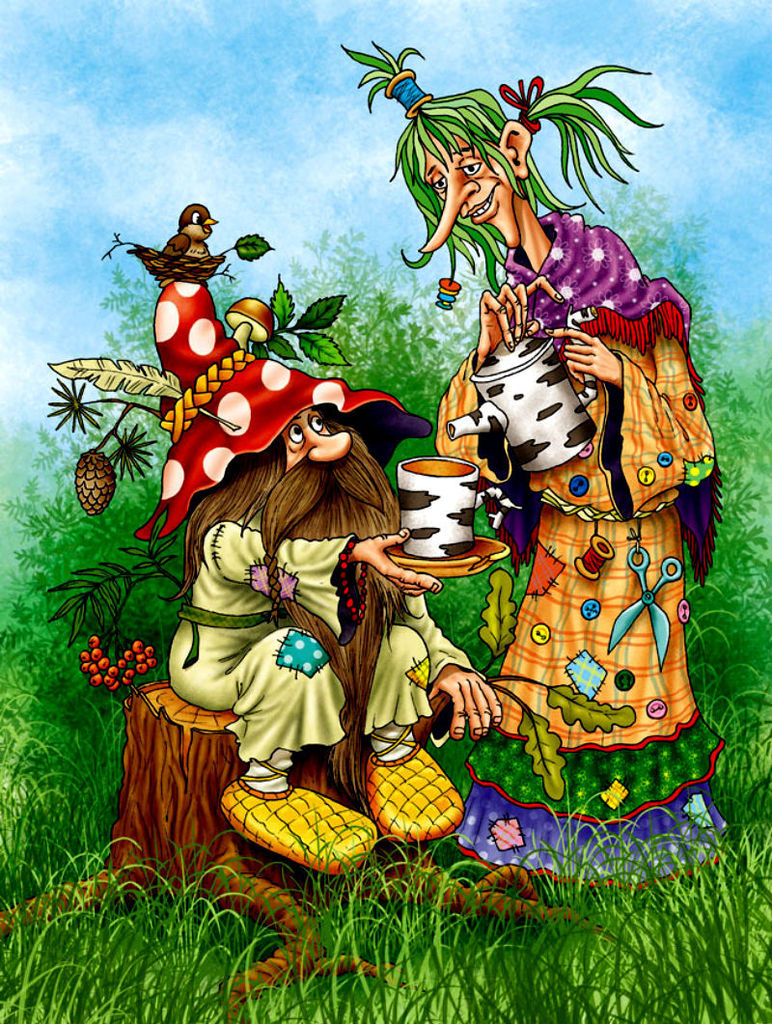 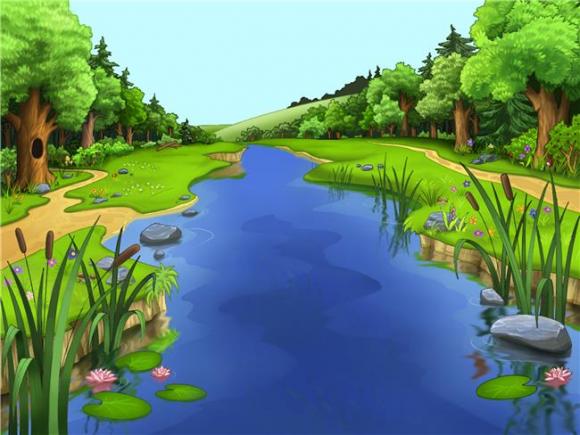 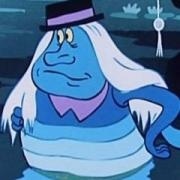 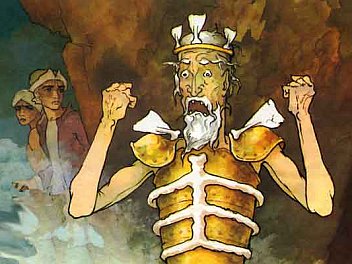 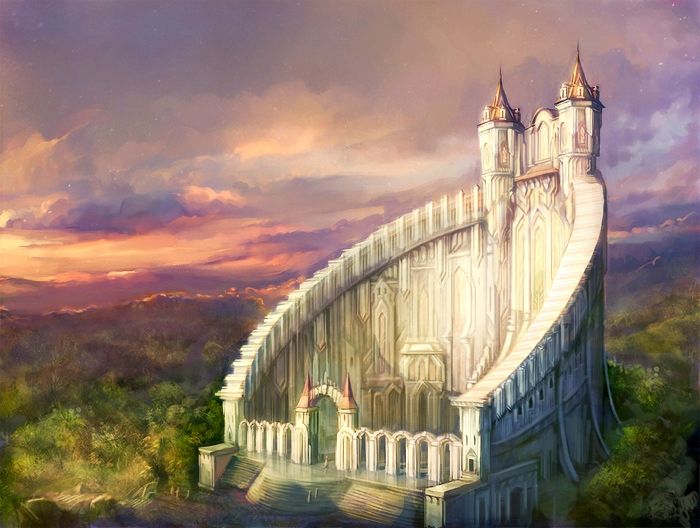 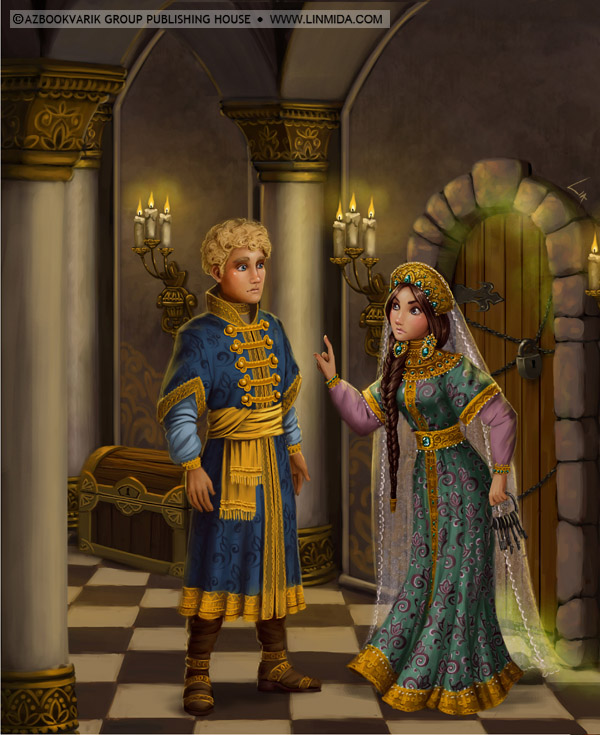 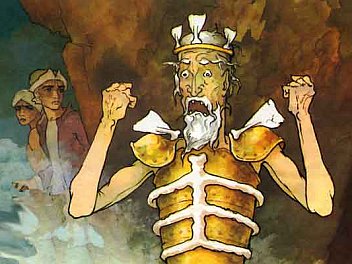 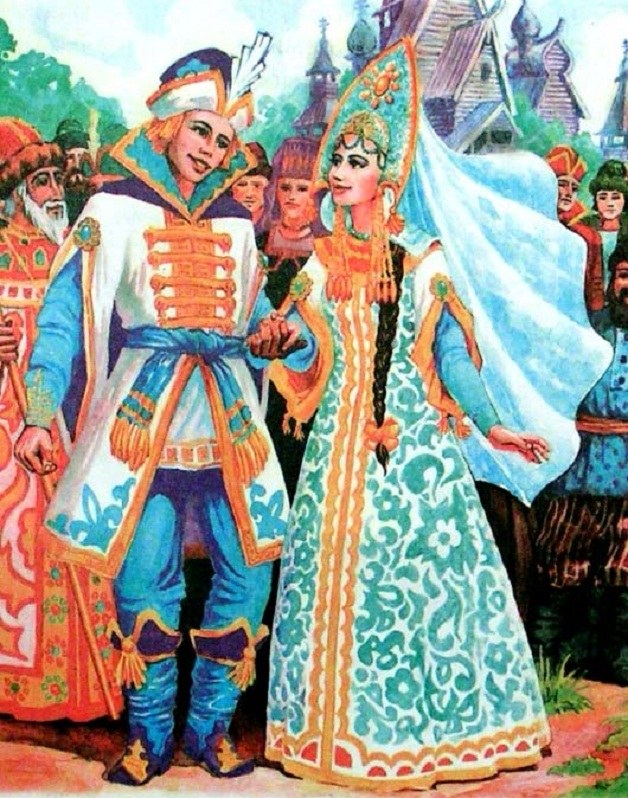 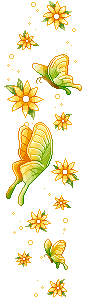 Подведение итогов
«5» – 15-16 баллов
«4» – 12-14 баллов
«3» – 9-11 баллов
«Ум заключается не только в знаниях, но и в умении применять знания на деле»
(Аристотель)
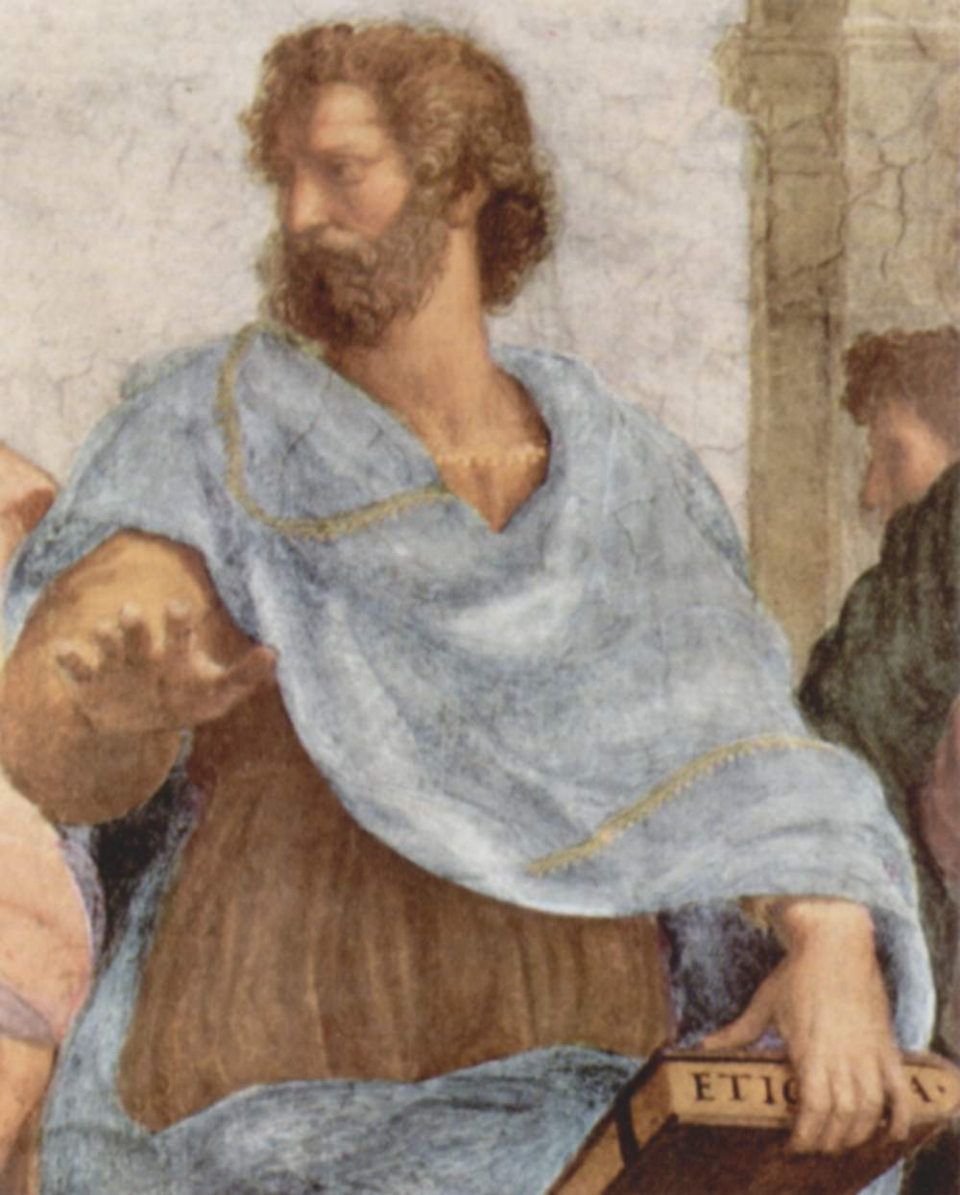